“THEY SHALL SPEAK WITH NEW TONGUES”
“THEY SHALL SPEAK WITH NEW TONGUES”
Tongues Served a Specific Purpose
Mark 16:15-20
Acts 2:22-; 14:3; Hebrews 2:3-4
John 20:30-31
“THEY SHALL SPEAK WITH NEW TONGUES”
Tongues Were Understandable
Acts 2:1-11
1st Corinthians 13:1
1st Corinthians 14:1-40
“THEY SHALL SPEAK WITH NEW TONGUES”
Tongues Have Ceased
1st Corinthians 13:8-10
Hebrews 11:1; 1st Peter 1:9; Hebrews 9:27-28
“THEY SHALL SPEAK WITH NEW TONGUES”
Conclusion
Tongues served a specific purpose.
Tongues were understandable.
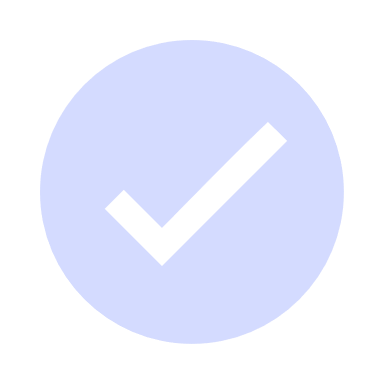 Tongues have ceased.